DIRITTO PENALE- ANNO ACCADEMICO 2017-2018
Lezione II
La funzione della pena.
La teoria della retribuzione
La funzione della pena
TEORIA ASSOLUTA
La pena come Retribuzione


TEORIE RELATIVE – La pena come prevenzione
La prevenzione generale
La prevenzione speciale
la pena come retribuzione
Teoria assoluta della pena, perché non cerca giustificazione all’esterno di se stessa.
JUST DESERT	:  La pena è ciò che si merita chi ha commesso un fatto che costituisce reato (incompatibile con la convivenza civile).

Al male bisogna rispondere con il male: può apparire ovvio, ma perché?
È una tautologia: perché puniamo chi ha commesso un reato? Perché ha commesso un reato.
QUINDI: NESSUNO SCOPO. SI PUNISCE PERCHE’ SI’.
IMMANUEL KANT (1724 – 1804)
Imperativo categorico: 
Agisci come se la massima del tuo agire fosse una legge universale
La volontà umana è universalmente legislatrice
L’uomo deve sempre essere considerato un fine e mai un mezzo 

la morale appartiene alla sfera dell’imperativo categorico

Imperativo ipotetico – è il regno dell’utile: a questo ambito appartiene la norma giuridica
KANT
EPPURE, PER KANT, IL DIRITTO PENALE APPARTIENE ALLA SFERA DELL’IMPERATIVO CATEGORICO
Kant, «La metafisica dei costumi», 1797
«Il diritto penale è il diritto che ha il sovrano, verso chi gli è soggetto, di infliggergli una pena quando siasi reso colpevole di un delitto.»
«la punizione giuridica (poena forensis), distinta da quella naturale (poena naturalis), mediante la quale il vizio si punisce da se stesso e che il legislatore non prende affatto in considerazione, non può mai venir decretata semplicemente come un mezzo per raggiungere un bene, … ma deve sempre venirgli inflitta soltanto perché egli ha commesso un crimine».
KANT – La Metafisica dei Costumi
«e ciò perché l’uomo non deve mai essere trattato come un puro mezzo in servizio dei fini di un altro ed essere confuso con gli oggetti di diritto reale, contro che egli è garantito dalla sua personalità innata, quantunque possa benissimo essere condannato a perdere la personalità civile.  …
La legge penale è un imperativo categorico e guai a colui che si insinua nelle spire tortuose dell’eudaimonismo» [leggi buonismo, e il riferimento è a Beccaria] «per scoprirvi qualche vantaggio, la speranza del quale, secondo la sentenza farisaica per cui è meglio che muori un uomo solo, piuttosto che si corrompa tutto un popolo, dissipi ai suoi occhi l’idea di punizione o l’attenui anche soltanto di un grado; perché se la giustizia scompare, non ha più senso che gli uomini vivano sulla terra»
Kant – La Metafisica dei Costumi
«Che cosa si dovrebbe pensare della proposta di offrire la vita ad un criminale condannato a morte, alla condizione che egli acconsenta di lasciar praticare su di sé esperimenti pericolosi, ma da cui potrebbe sperare di uscire felicemente, e ciò perché i medici possano conseguire nuove cognizioni giovevoli alla comunità? Un tribunale respingerebbe con sdegno il collegio medico che gli facesse una tale proposta, perché la giustizia cessa di essere tale quand’essa si dà per un prezzo»
Kant – La Metafisica dei Costumi
«Ma quale principio e quale misura la giustizia pubblica deve mai seguire per determinare la specie e il grado della punizione? Nessun altro principio se non quello dell’uguaglianza. …
Soltanto la legge del taglione …, ma, ben inteso, solo davanti alla sbarra del tribunale (non del tuo giudizio privato), può determinare con precisione la qualità  e la quantità della punizione; tutti gli altri principi sono oscillanti e non possono, per le considerazioni estranee che vi si mescolano, accordarsi con la sentenza della pura e stretta giustizia»
Kant – La Metafisica dei Costumi
Quindi sanzione pecuniaria per lesione al patrimonio, offesa all’onore per i reati a tutela dell’onore ….
«Se poi egli ha ucciso, deve morire. Qui non esiste nessun altro surrogato che possa soddisfare la giustizia. Non c’è nessuna omogeneità tra una vita, per quanto penosa, e la morte; e di conseguenza non esiste altra uguaglianza tra il delitto e la punizione fuorché la morte giuridicamente inflitta al criminale, spogliata però di ogni maltrattamento che potrebbe mostruosamente degradare l’umanità nella persona del paziente».
Kant – La Metafisica dei Costumi
«Anche quando la società civile si dissolvesse col consenso di tutti i suoi membri (se per esempio un popolo abitante su un’isola si decidesse  a separarsi  e a disperdersi per tutto il mondo), l’ultimo assassino che si trovasse in prigione dovrebbe prima venir giustiziato, affinché ciascuno porti la pena della sua condotta e il sangue versato non ricada sul popolo che non ha reclamato quella punizione: perché questo popolo potrebbe allora venir considerato come complice di questa violazione pubblica della giustizia».
Kant – La Metafisica dei Costumi
«Invece, il marchese Beccaria, per un affettato sentimentalismo umanitario …, sostiene di contro a ciò l’illegalità di ogni pena di morte: essa infatti non potrebbe essere contenuta nel contratto civile originario, perché allora ogni individuo del popolo avrebbe dovuto acconsentire a perdere la vita nel caso ch’egli avesse a uccidere un altro (nel popolo); ora, questo consenso sarebbe impossibile perché nessuno può disporre della propria vita. Tutto ciò, però, non è che sofisma e snaturamento del diritto».
«Lo spirito luminoso di Kant, nella formulazione della teoria della pena, sembra oscurato da visioni depressive»

Ulrich Klug - 1981
Georg Wilhelm Friederich HEGEL(1770 – 1831)
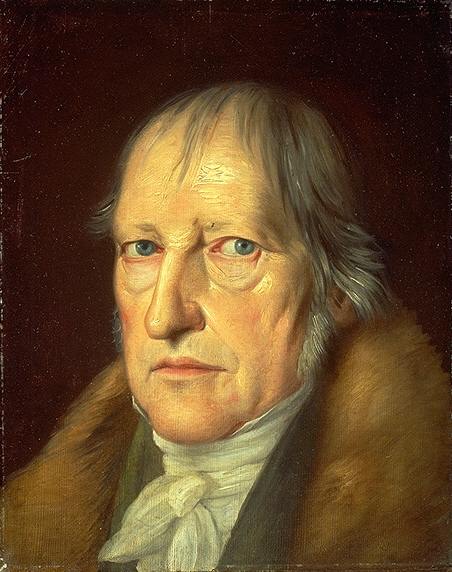 Hegel, come Kant, è un teorico della retribuzione
Famosa è la sua definizione della pena come «negazione di una negazione», o «lesione di una lesione», che ci proviene non dalla sua opera fondamentale Lineamenti di filosofia del diritto (1821), ma dalle Aggiunte alle lezioni di Hegel , del suo allievo Eduard Gans.
Hegel – la retribuzione
Il delitto nega il diritto
La pena nega il delitto
La pena ricostituisce il diritto

Il delitto non è una negazione (lesione) di un interesse particolare (vita, proprietà) ma del diritto in sé, che è dello Stato – divinizzato da Hegel
Ogni delitto è un delitto di lesa maestà
HEGEL  - LA CONCEZIONE DI STATO
“Lo Stato (…) è il razionale in sé e per sé. Questa unità sostanziale è assoluto immobile fine in sé stesso, nel quale la libertà perviene al suo supremo diritto, così come questo fine ultimo ha il supremo diritto di fronte agli individui, il cui supremo dovere è d’essere membri dello Stato” (Georg Wilhelm Friedrich Hegel, Lineamenti di filosofia del diritto, Laterza, 1987, pag. 195, §258). E ancora: “Lo Stato è l'ingresso di Dio nel mondo ; il suo fondamento è la potenza della ragione che si realizza come volontà. Nell' idea dello Stato, non devono tenersi presenti Stati particolari; anzi si deve considerare per sé l' idea, questo Dio reale” (par. 258, aggiunta).
Lo Stato, sintesi di un processo dove la famiglia è la tesi e la società civile l’antitesi, è “la realtà dell’idea etica”, nella quale l’intera etica si riassume e si realizza. Lo Stato etico non è somma delle volontà individuali, non nasce dal contratto sociale, come sosteneva la tradizione illuministica, proprio perché non prende la sua forza, il suo potere, dai singoli, ma viene prima, e sta sopra, di essi.
Proprio per questo, lo Stato è giusto, per definizione, e non è soggetto al diritto, ma al contrario del diritto è l’unica fonte legittima e possibile. Hegel rigetta sia il contrattualismo (secondo cui il diritto è una convenzione che nasce dall’accordo dei consociati) che il giusnaturalismo (secondo cui le basi del diritto esistono in natura, prima di essere codificate da qualsiasi Stato), ma è fondamentalmente un gius-positivista; il diritto non esiste in natura prima dello Stato: è lo Stato che lo crea. E il diritto positivo creato da un determinato Stato, in un determinato momento, è giusto per definizione. Anzi, è l’unica forma di giustizia possibile.
Hegel – Lineamenti di Filosofia del diritto
Ne discende, naturalmente, che la commisurazione della pena secondo la legge del taglione, prevista da Kant, viene rivisitata, secondo il concetto dell’ «identica qualità di lesione», o «identità del concetto».
Ne discende altresì che il reo deve sentirsi nobilitato, riconosciuto nel suo valore di uomo, dal subire (e persino dall’accettare) la punizione, che ricostituisce l’armonia del diritto. 
«Le diverse considerazioni che attengono alla pena come apparenza … presuppongono la fondazione che il punire sia giusto in sé e per sé. In questa discussione importa unicamente che il delitto, e non inteso come la produzione di un male, bensì come lesione del diritto come diritto, dev’esser tolto»
Hegel – Lineamenti Filosofia Diritto
«La lesione che ricade sul delinquente, è non soltanto giusta in sé …; bensì essa è anche un diritto posto nel delinquente stesso …» che vi «viene onorato come essere razionale»
«Come si sa, Beccaria ha negato allo Stato il diritto alla pena di morte, sul fondamento che non si possa presumere che nel contratto sociale sia contenuto il consenso degli individui a lasciarsi uccidere, anzi si debba assumere il contrario. Ma lo Stato in genere, non è un contratto, né la sua essenza sostanziale è la protezione e l’assicurazione della vita e della proprietà degli individui … anzi, esso è l’entità superiore, la quale anche avanza la pretesa su questa vita e proprietà ed esige il sacrificio della medesima».
Critiche alla retribuzione - I
Il Male deve essere retribuito con il Male

Ma cosa è il Male?

Dipende dalle Prospettive: cioè dai punti di vista

Cioè dipende da chi decide: nel caso del diritto penale,
LO STATO DECIDE CIO’ CHE E’ BENE E CIO’ CHE E’ MALE
Per cui: il modello retributivo finisce con il servire il dittatore di turno. Finisce con il confermare l’autorità dello Stato (qualsiasi Stato).
Critiche alla retribuzione II
Il modello di pensiero morale sottostante è un modello Nibelungico.

Se violi la legge finisce il mondo.

Un modello sociale completamente diverso, sotteso ad una concezione democratica dello Stato vede il «male» sociale, come INFRAZIONE, LESIONE DI BENI GIURIDICI NECESSARI ALLA CONVIVENZA CIVILE, 
COME «STRAPPO» AL TESSUTO SOCIALE.
La punizione «in sé» non mi cancella questo Male.
Critiche alla retribuzione III
La pena come Vendetta.

È giusta la Vendetta? La vendetta dello Stato in sostituzione di quella private?

Retribuzione come «limite» alla vendetta (legge del taglione): riserva Statale alla pena.

MA: l’ISTINTO DI VENDETTA E’ POTENTE DENTRO TUTTI NOI – E CI FA PERCEPIRE LA PENA COME GIUSTA ALMENO PER I CRIMINI PIU’ ATROCI